S4,5,6 How to Pass your Qualifications
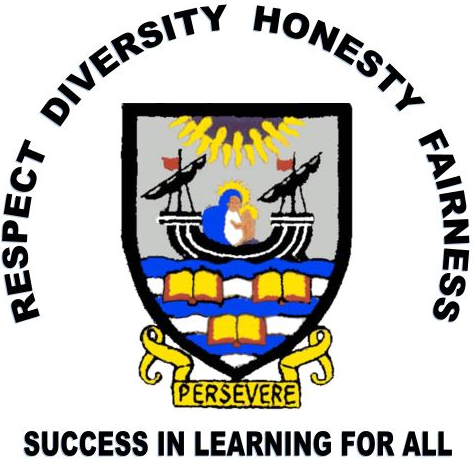 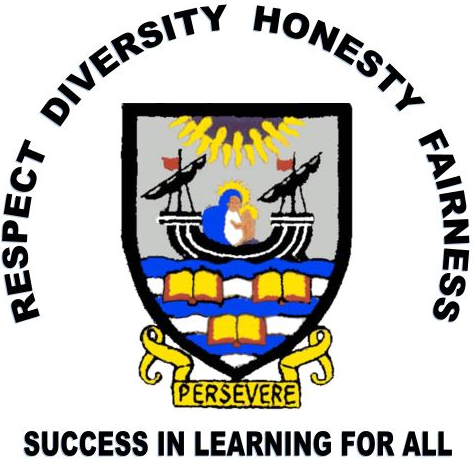 Welcome
Thank you for coming along.

Learning Intention: 
To help you support your child through their National Qualifications
To allow us to work together as a School and Home / Family
To help develop your understanding of the Scottish system (SQA)
Keep updated
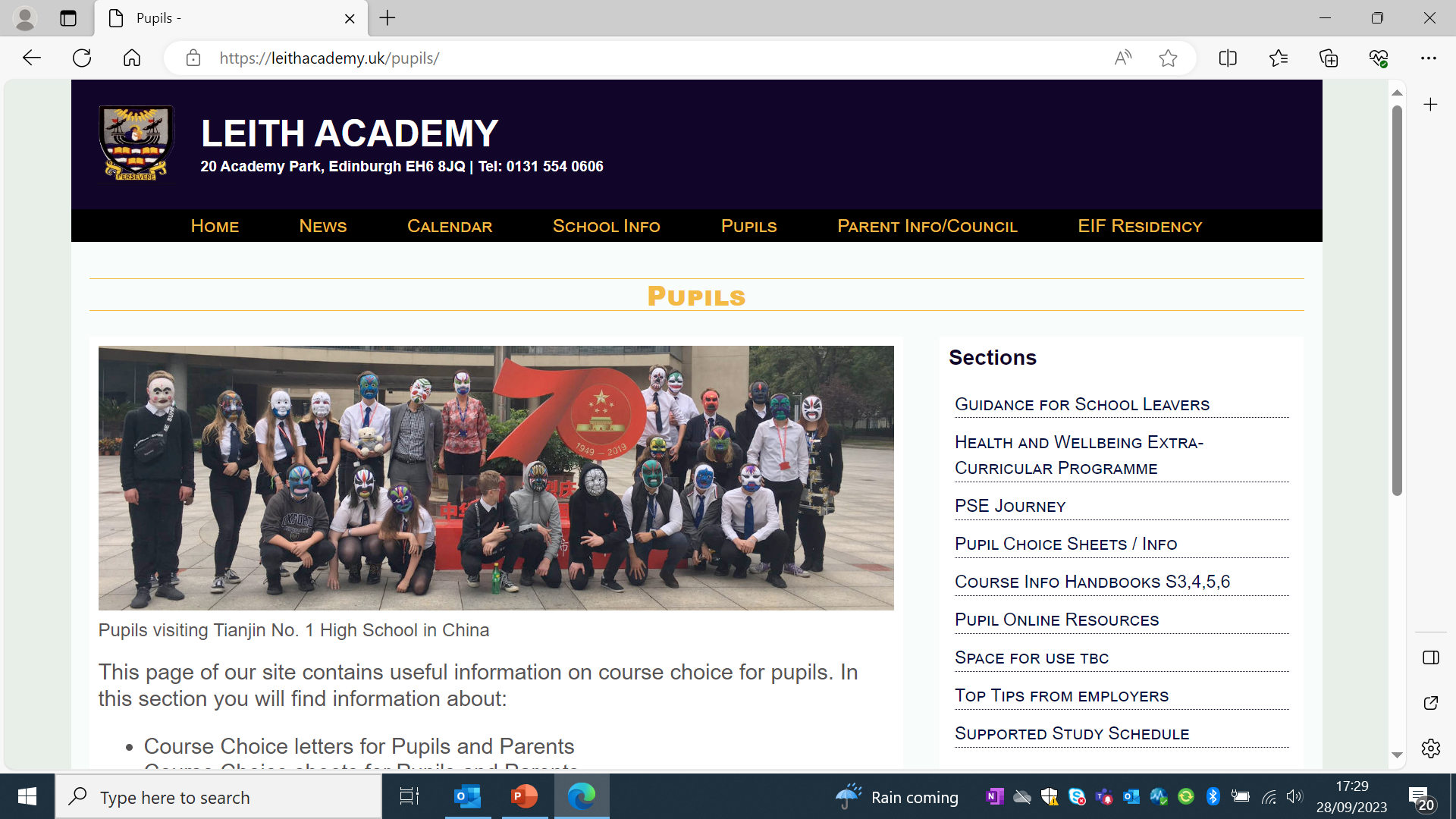 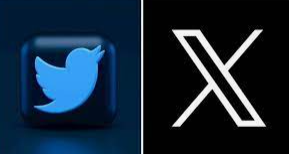 @leithacademy
https://leithacademy.uk
CALENDAR WITH DATES
Our Values….Day in day out
-LGBT+
-Equalities and Inclusion
-Sustainability
-Health & Wellbeing
-Restorative
-Curriculum Pathways
-Key Adult
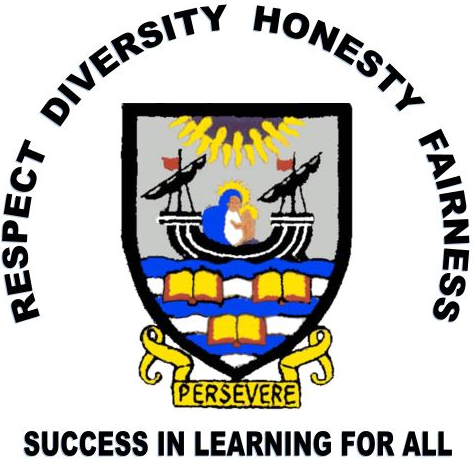 -Sticking with it
-Resilience
-Growth mindset
SQA
Positive Destinations
Wider Achievement
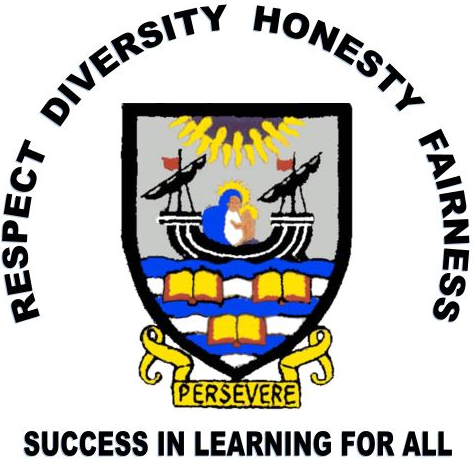 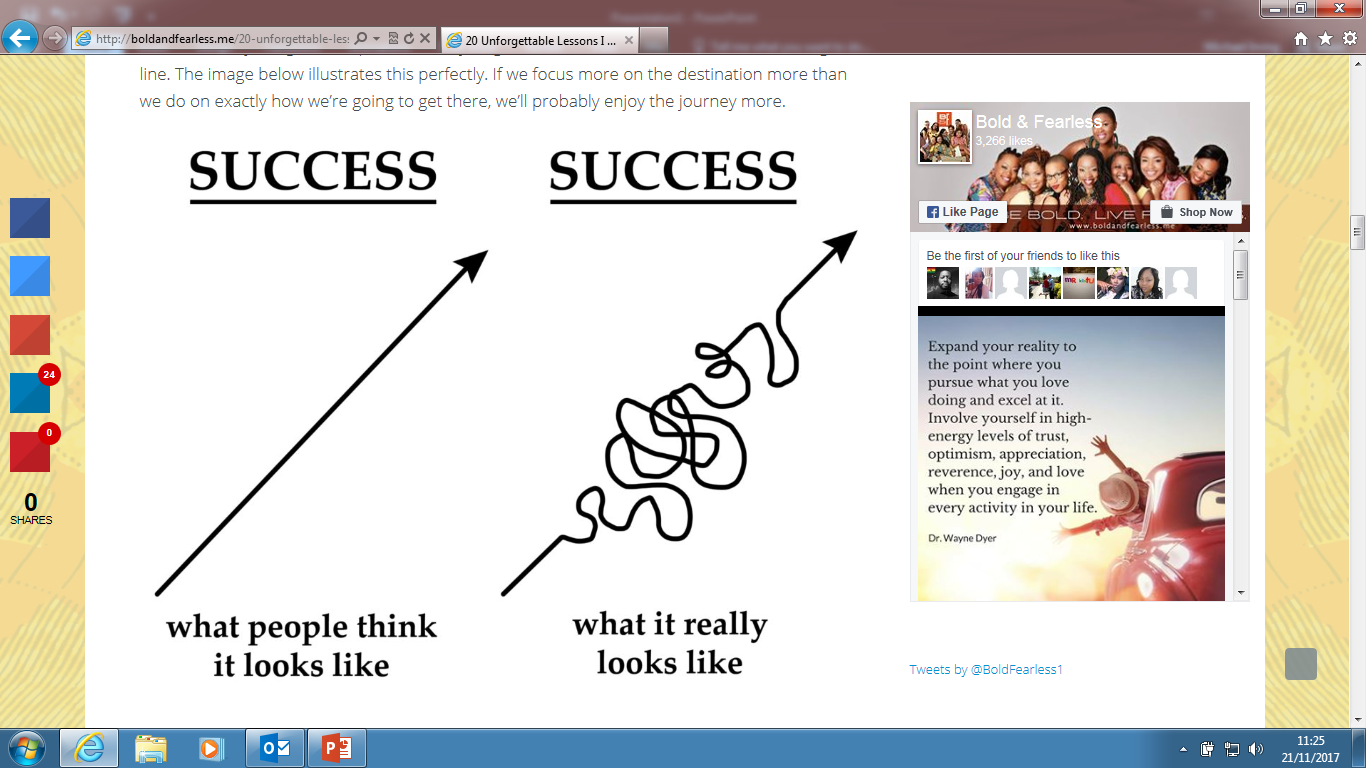 PROCESSES AND GOOD HABITS ARE VITAL!
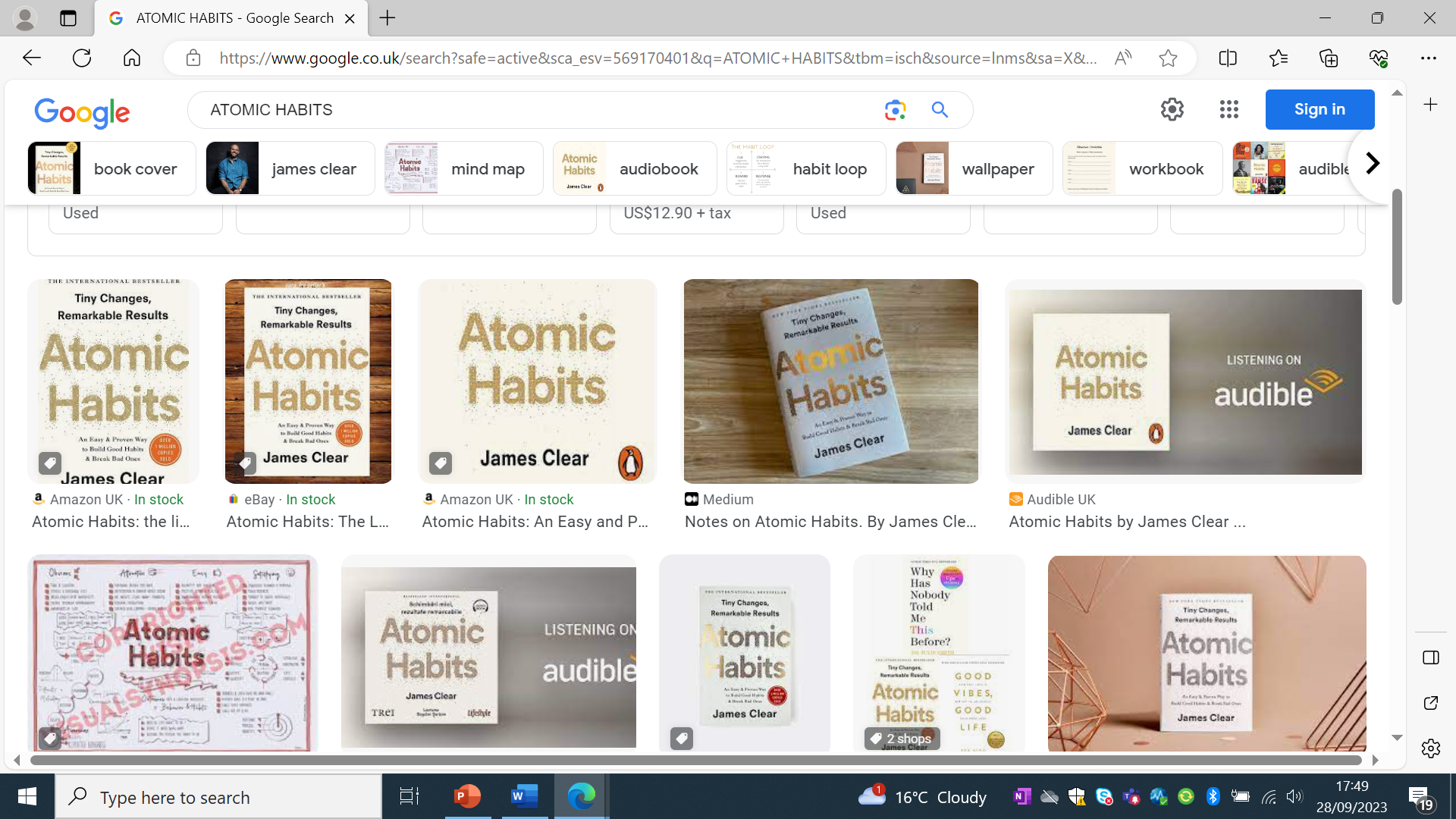 Our youngsters do well!
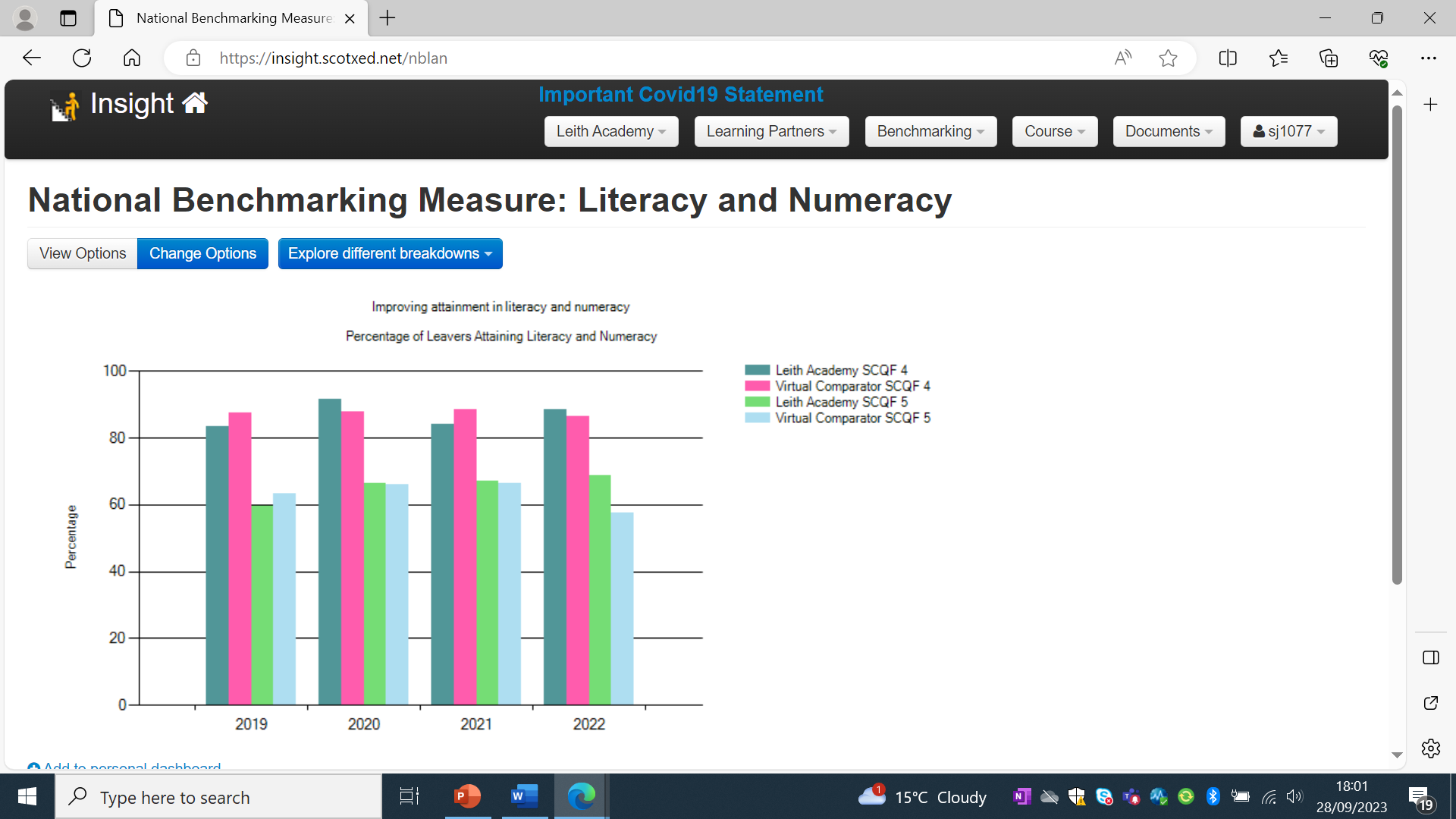 LEARNERS LEAVE LEITH ACADEMY WITH POSITIVE LIT / NUM OUTCOMES
Our latest S4,5,6 Leavers
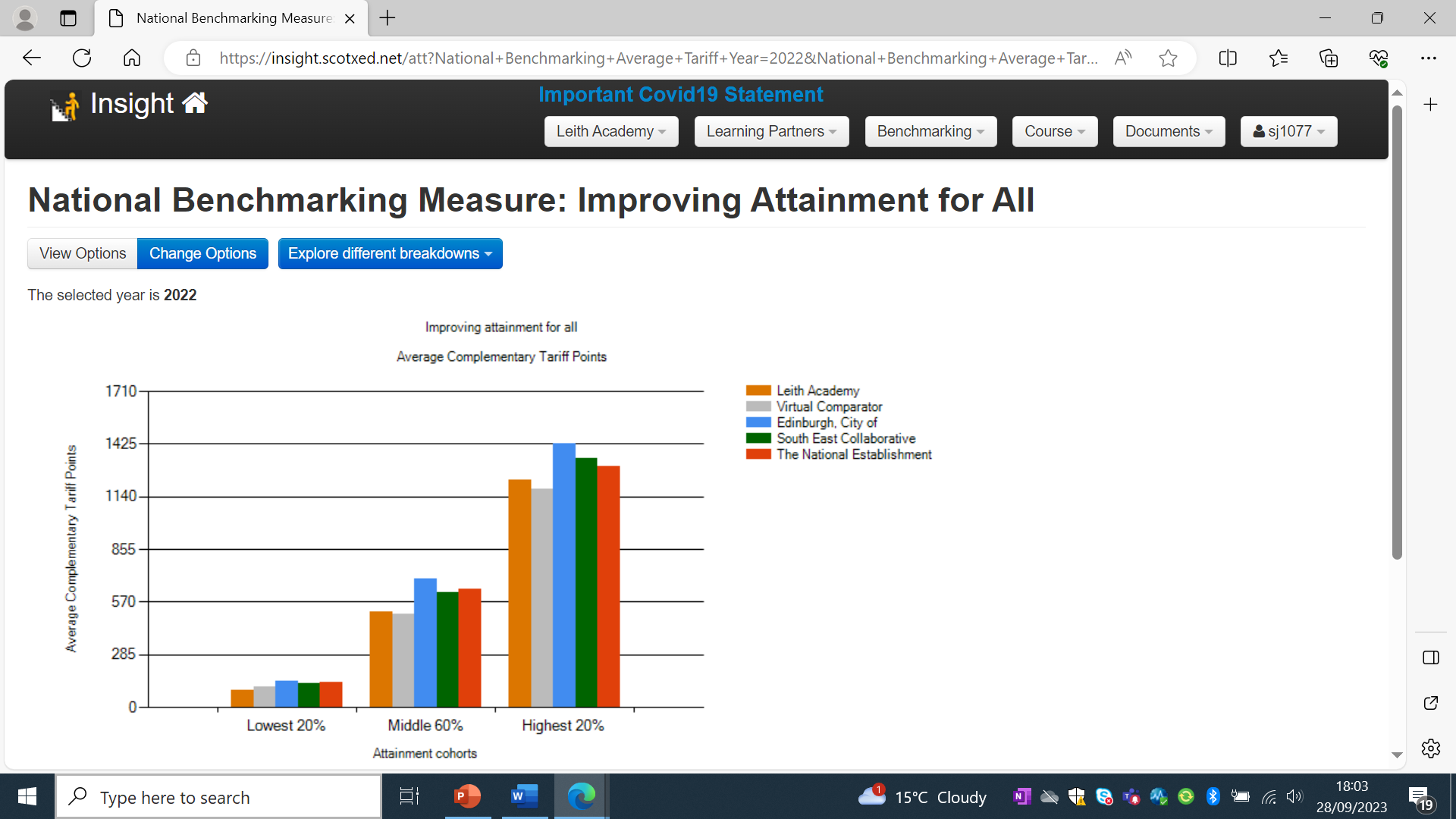 YOUNGSTERS LEAVE US ONTO THEIR NEXT DESTINATION….WITH POSITIVE OUTCOMES
The link is crucial!
HOME
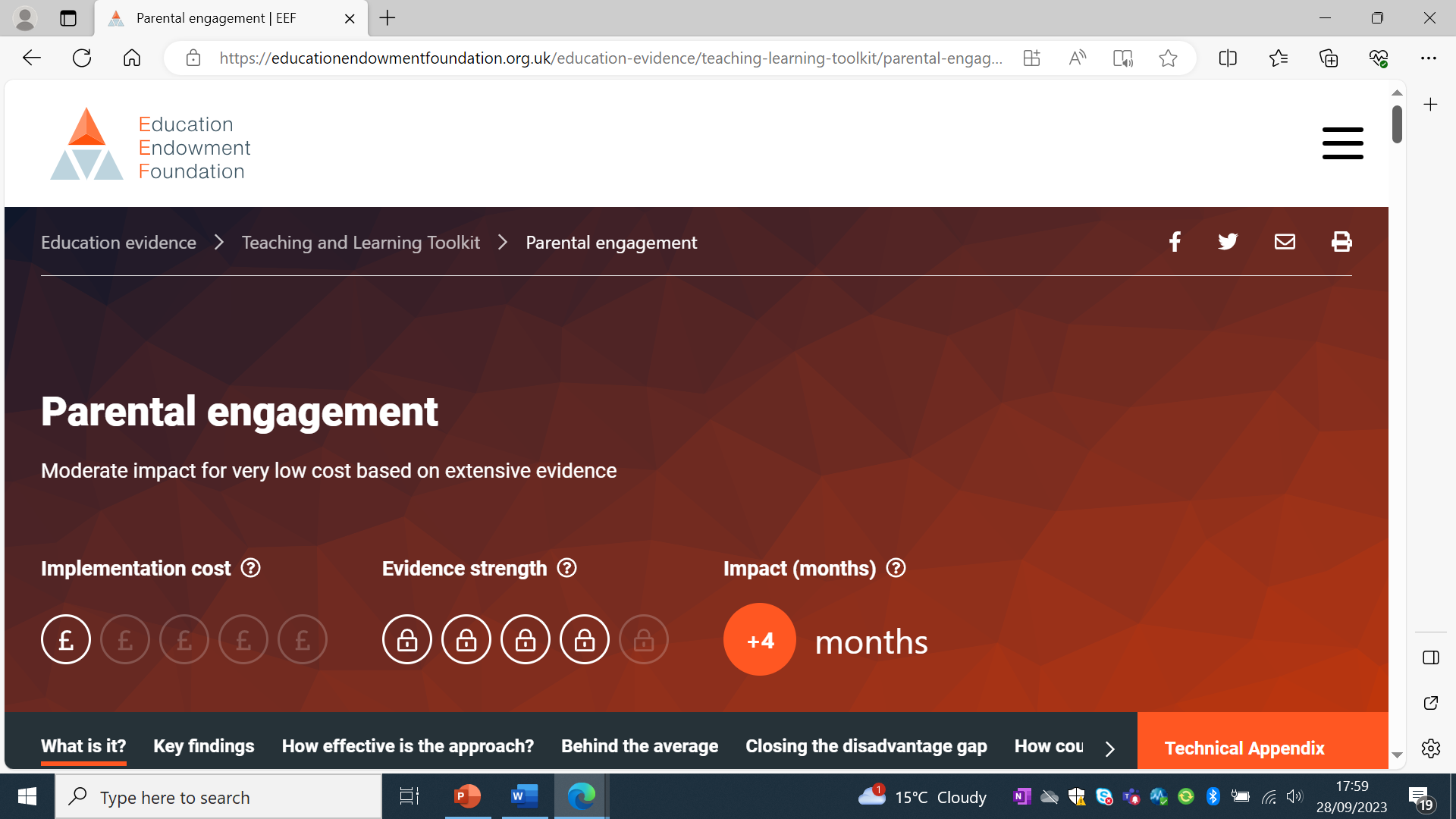 SUCCESS IN LEARNING FOR ALL
SCHOOL
LEARNER
Signposting is the aim
We want to help you, help your children

Provide quick, easy, simple links to support

Keep communication open throughout the year to help supportive conversations = improved outcomes
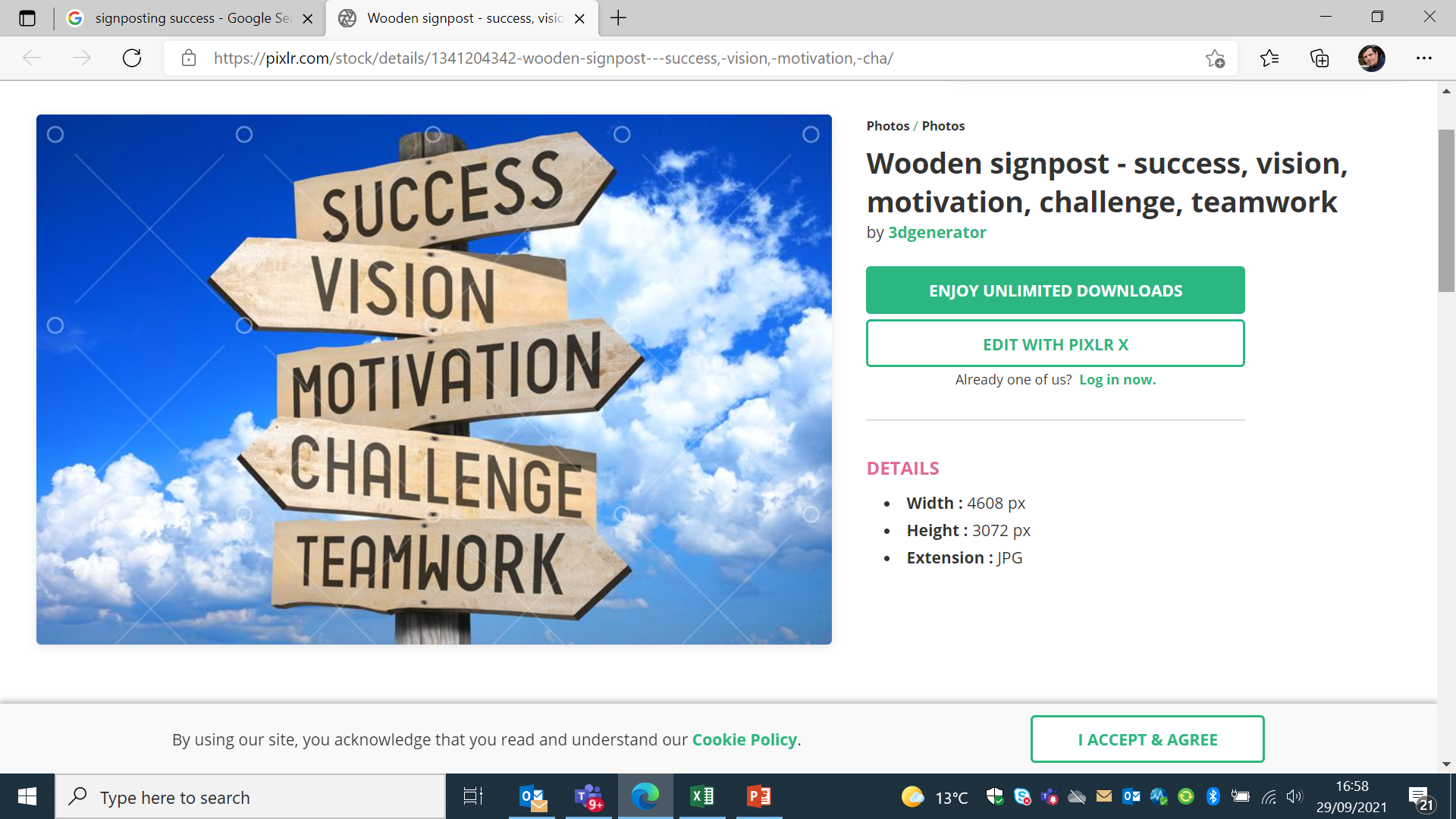 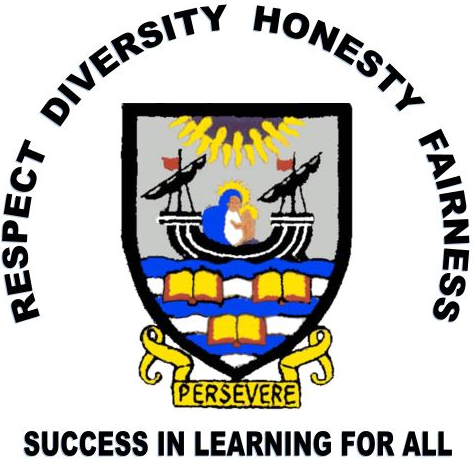 Our Focus
Results and Achievements are key areas of focus for us
	- improved outcomes to help young people in their next step

Literacy and Numeracy are key areas of focus
	- improved outcomes increase life chances / opportunities for all

Having a path into a Positive Destination is a key focus

Being aspirational in all that we do
Scottish Qualification Authority SQA
National 1,2,3,4

Some internal units (2 or 3) to help assess learning

Internal Added Value Unit

Some work marked by Leith Academy staff: folios, practical work, performances, portfolios

No final exam required: pass or fail
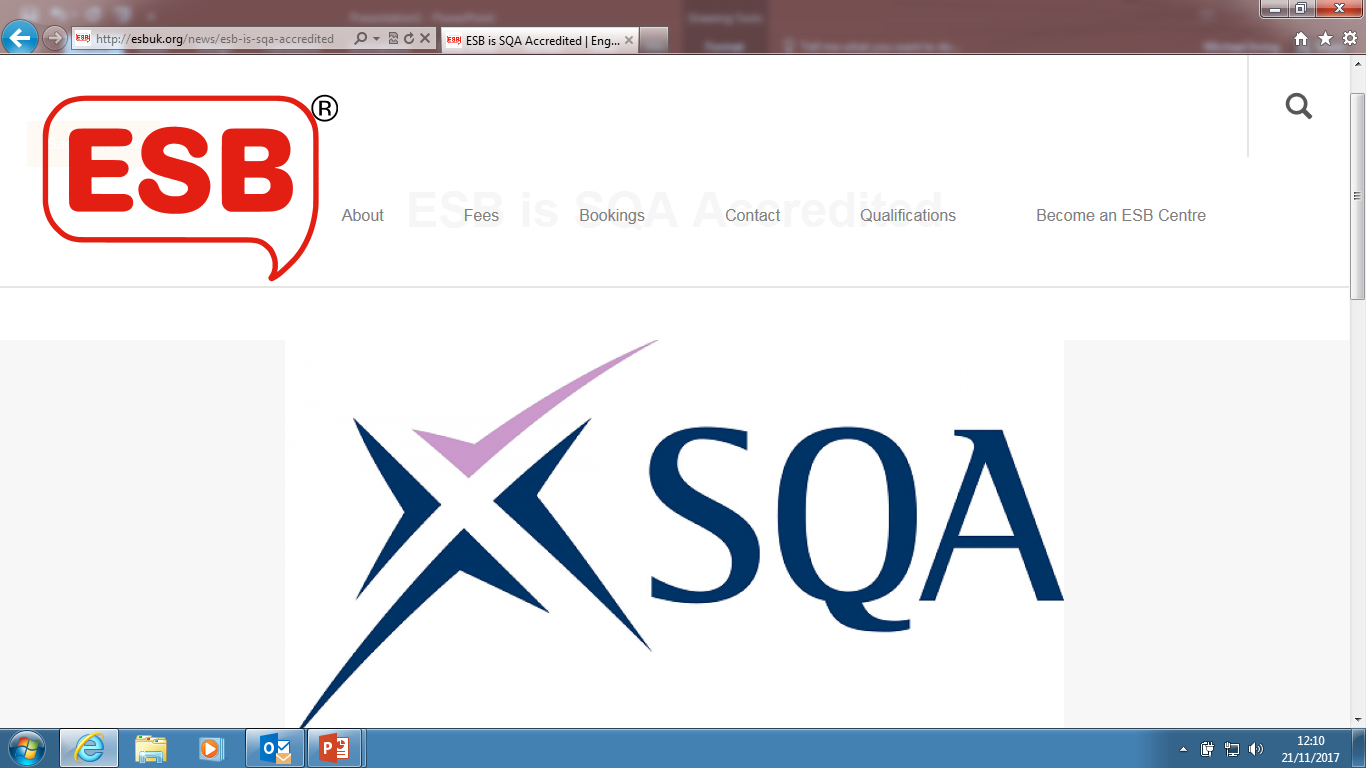 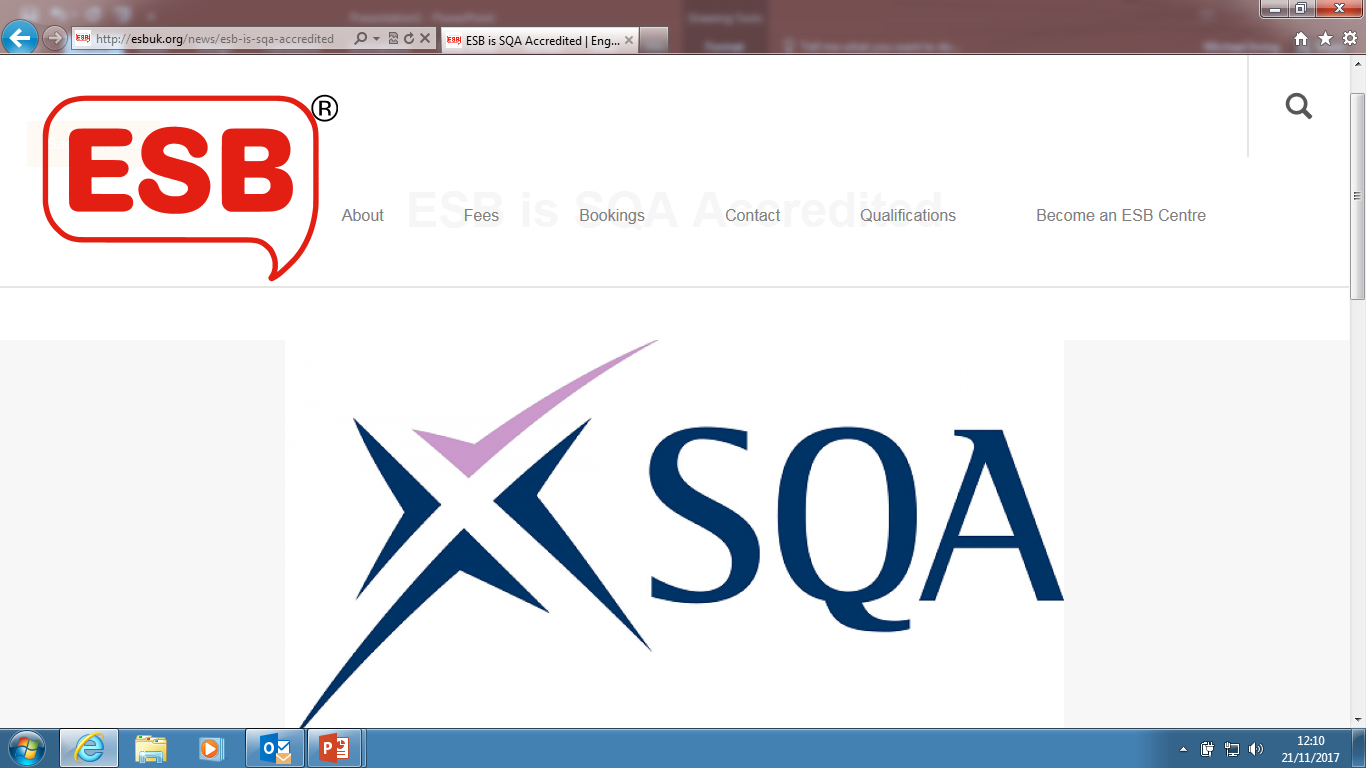 Scottish Qualification Authority SQA
National 5 / Higher / Advanced Higher

Some work marked by Leith Academy staff: folios, practical work, performances, portfolios

Some work sent to SQA to be marked: folios, dissertations, art work

An exam, in most subjects
Level 5 and 6 NPAs

No exam, all work is made up of units to be marked: folios, practical work, performances, portfolios
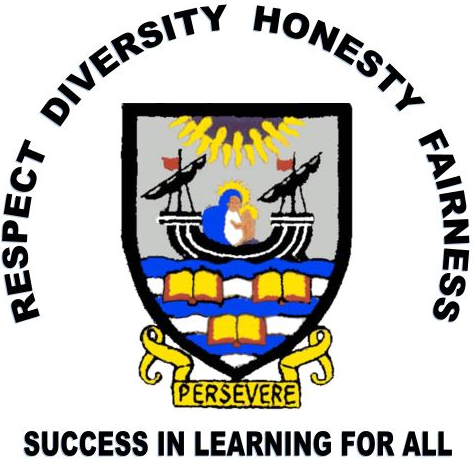 Prelims - Some points of interest
Monitoring and Tracking 1st report - Friday

Online Parents’ Evenings coming up – progress check, target setting
(1st November Anderson/Barton and 16th November Cowan/Port)

Prelims – 27th November (5 weeks after October break)
Prelims are not there to catch youngsters out
Prelims should allow Pupils to know strengths…and areas to improve

SQA 2024 Exam timetable – highlight your exams!
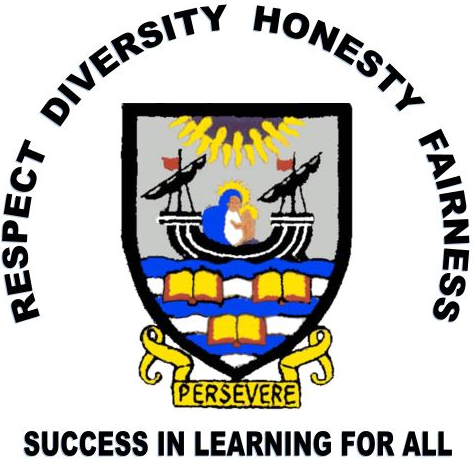 Live N LearnWed 1st November
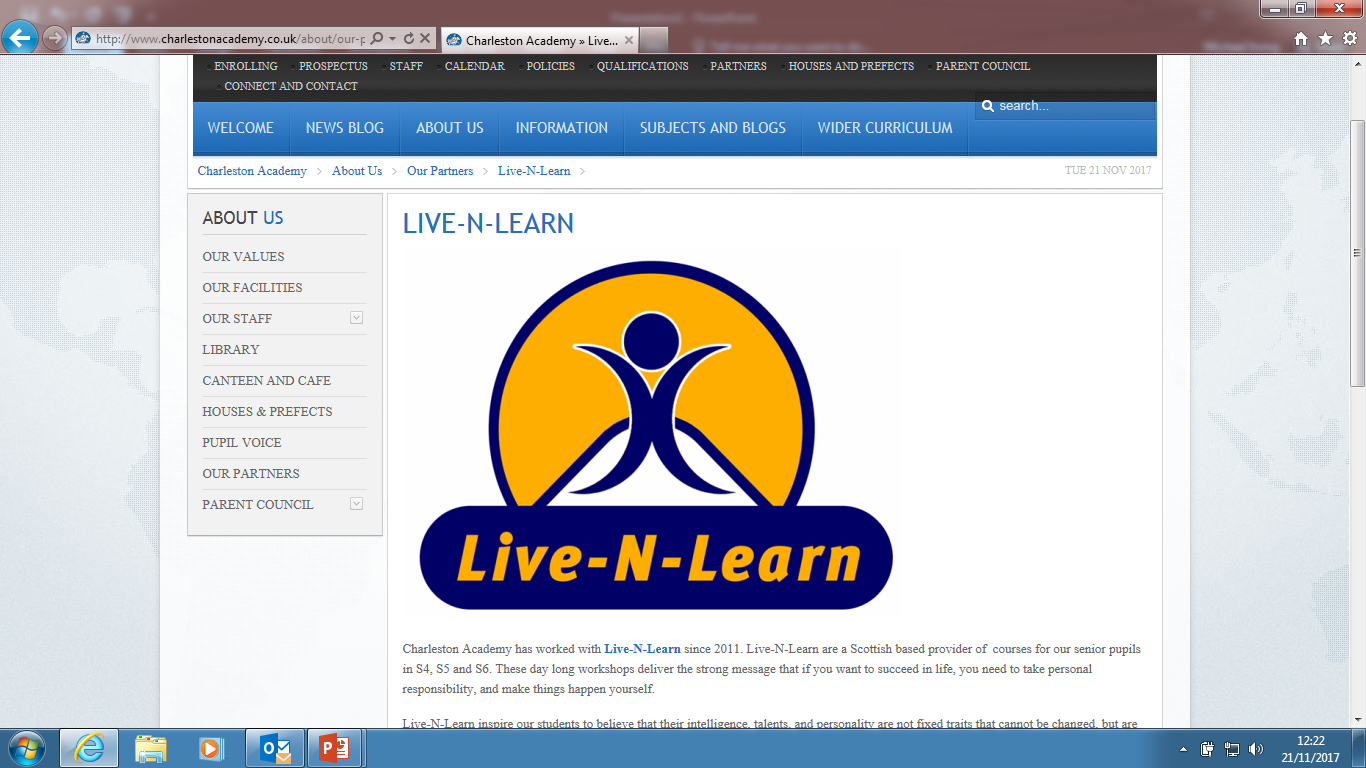 Session for all S4 Pupils around mindset, aspiration, being positive, study techniques
Microsoft Teams – materials, lessons, help
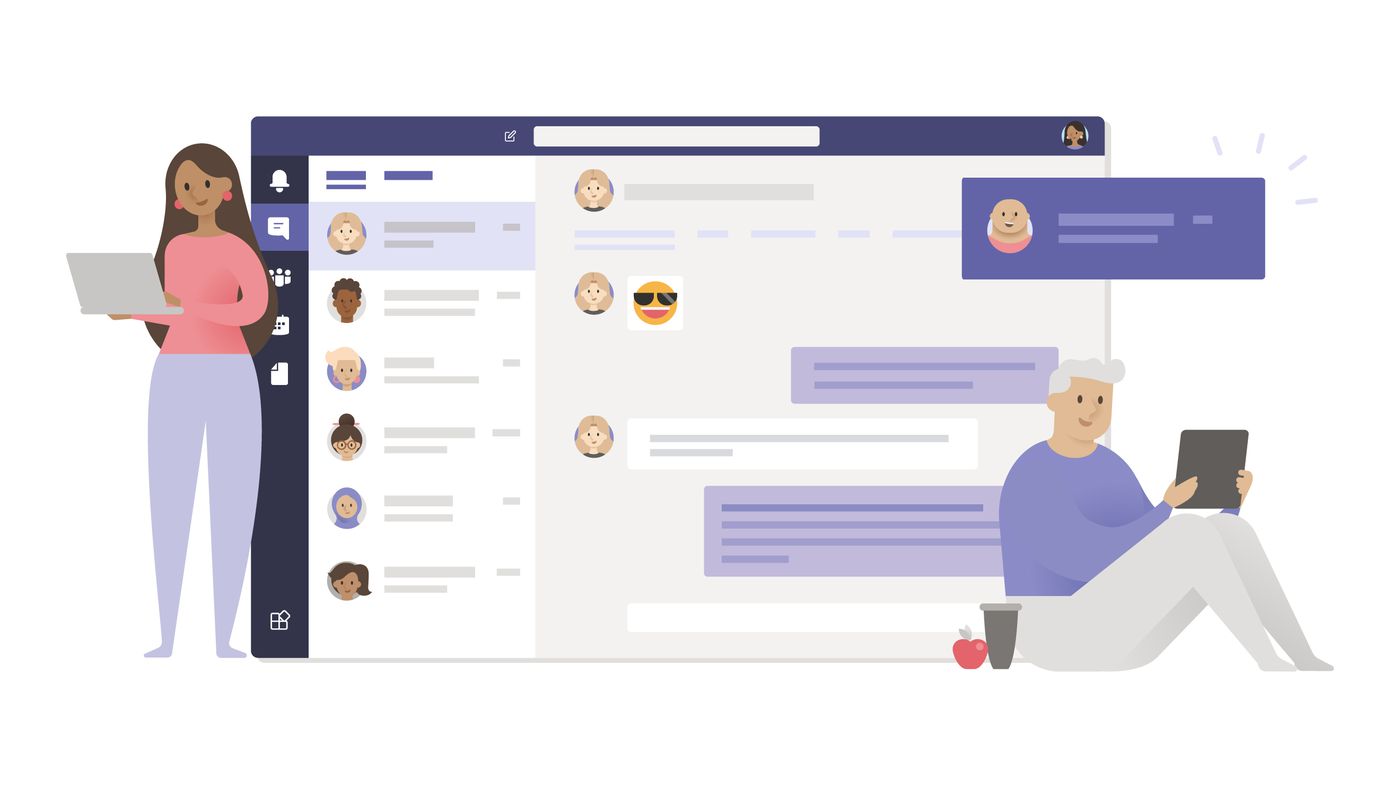 How to Pass Guides
Available to borrow
Sign-out from Mrs Boal (Learning Resource Centre)
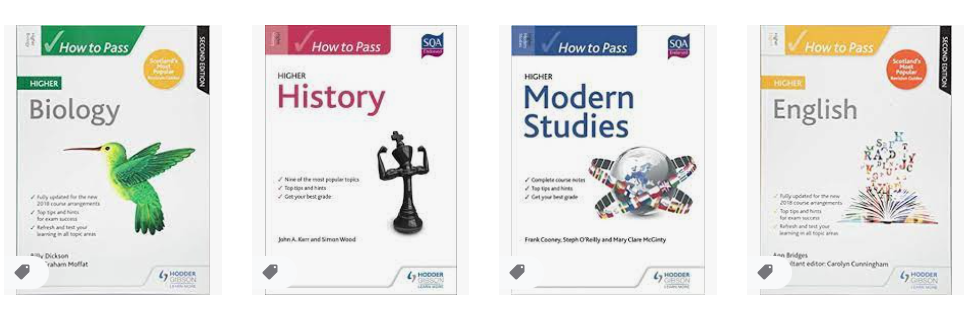 Our key messages to Pupils
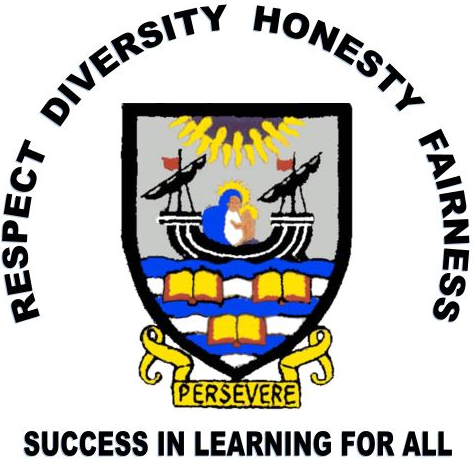 Plan your revision time, free time, family time
Ask questions! You need to be honest and open and ask us

Eat, drink, sleep - repeat 
Attend supported study (and Easter Revision) sessions as required
Carefully consider the tracking reports…borderline band 7

The following have lots of resources and revision materials:
- Class Teams
- Scholar (see Miss Bell for login)
- E-sgoil (see Mrs Boal for Glow login)
- ClickView
- SQA website (past papers from previous years and Understanding Standards)
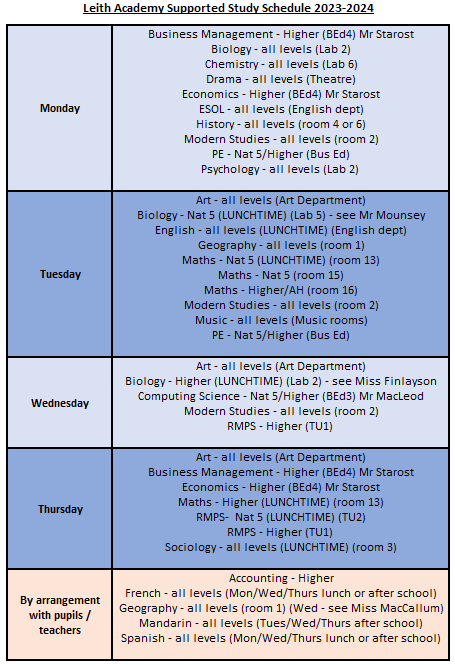 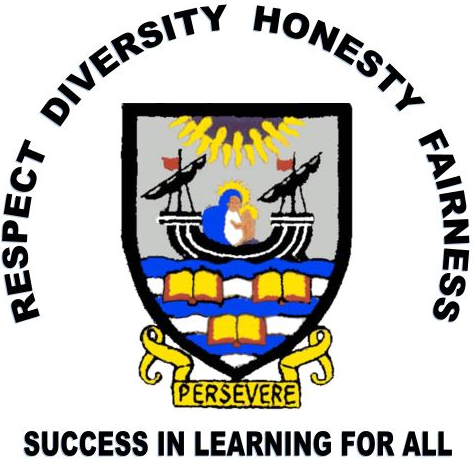 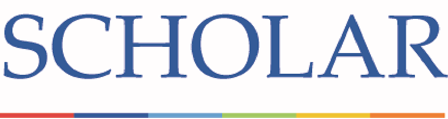 https://scholar.hw.ac.uk
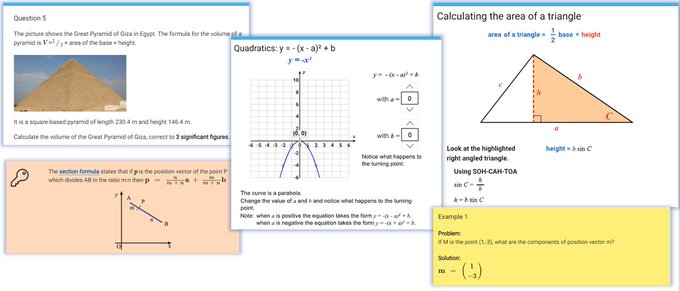 Email or speak to Miss Bell if you don’t have your login details.
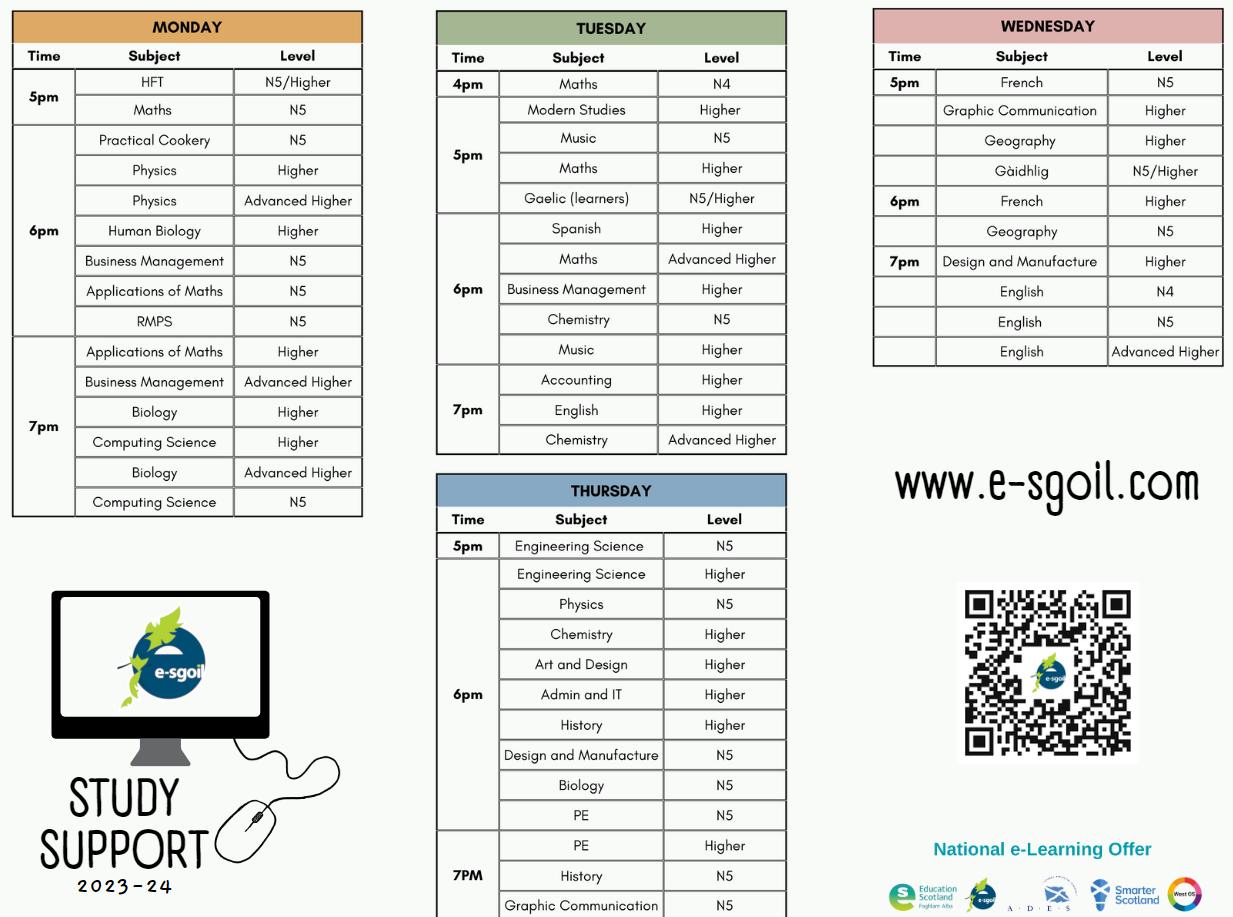 Webinars will start in the week beginning October 30th.
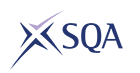 SQA Website
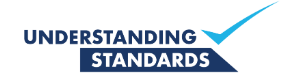 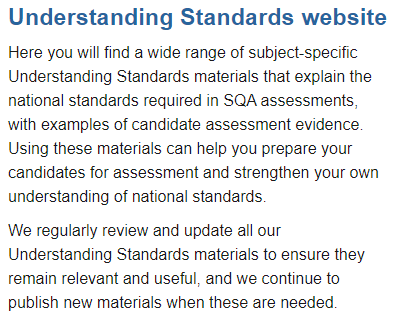 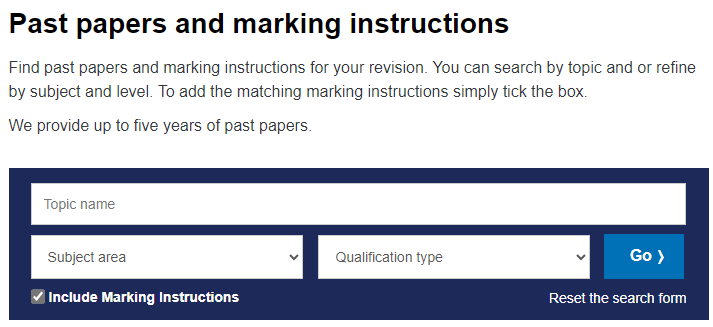 SQA - NQ - Past papers and marking instructions
SQA - Understanding Standards: About this website
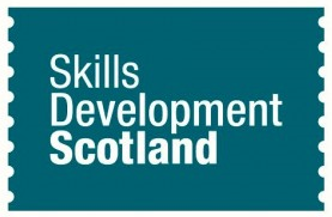 Kate Watson

Pupils can make an appointment with Kate in the Learning Resource Centre
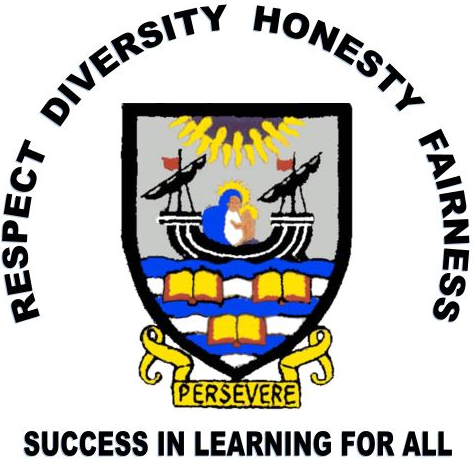 Make it visible…
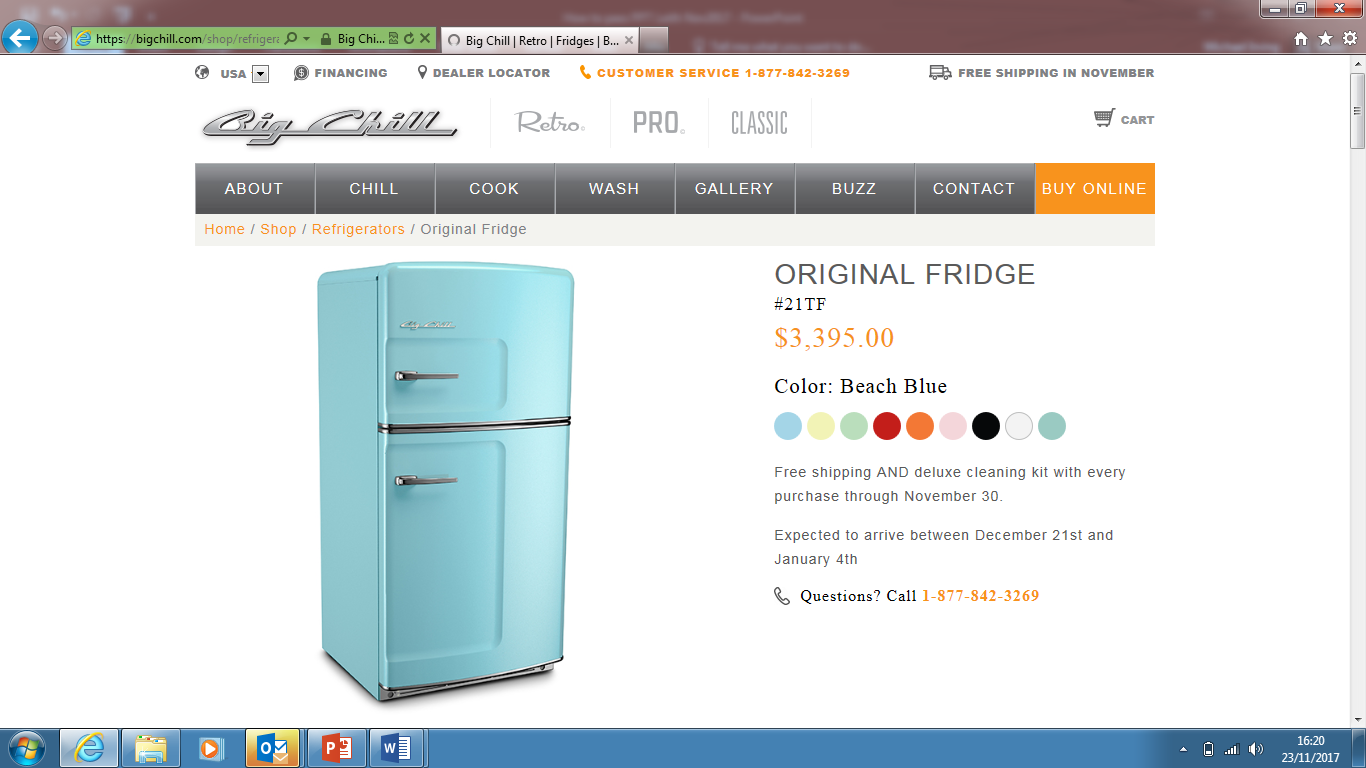 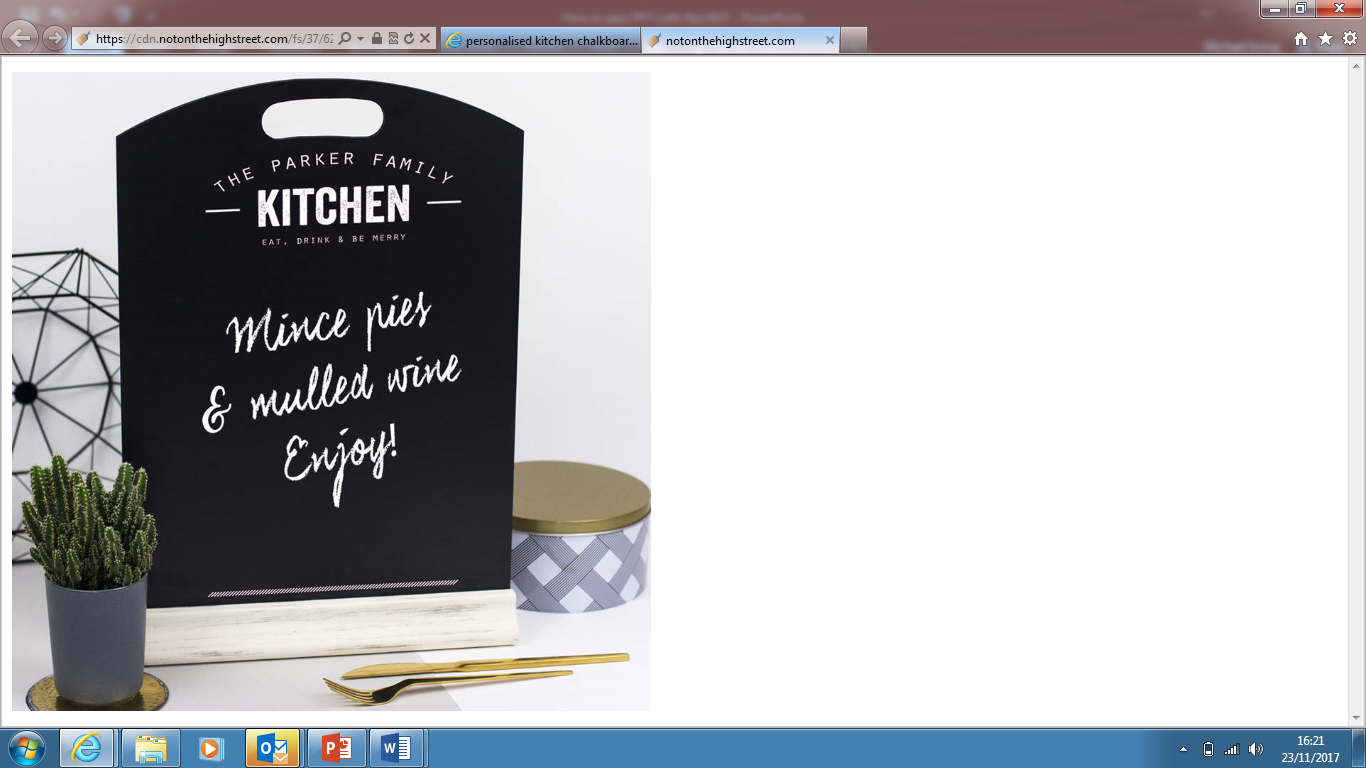 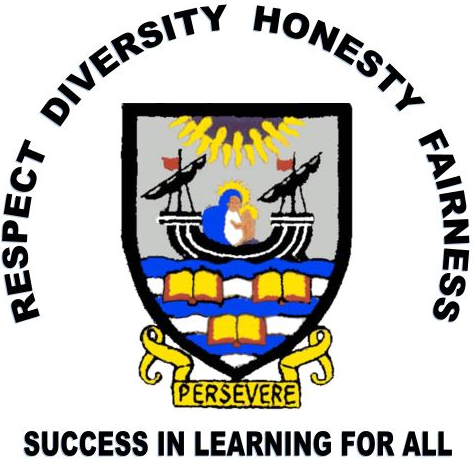 It takes a village – Our Partners
We can’t achieve just as a School

We need Families, Partners, Communities
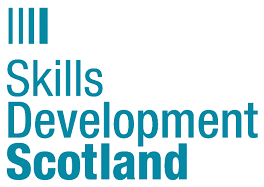 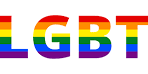 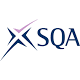 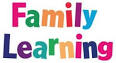 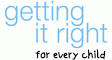 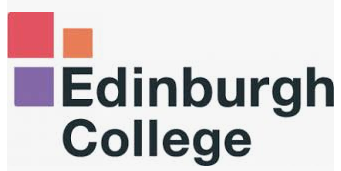 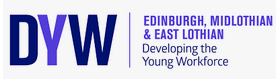 ‘Break out’ opportunity
Move round the stalls 

Speak to subject teachers and Prefects